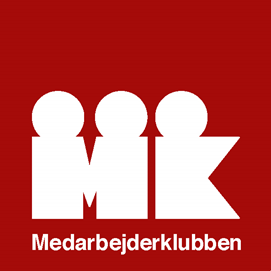 MedarbejderklubbenGeneralforsamling 2023
01-03-2023
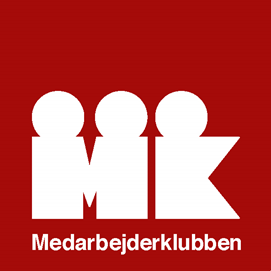 Dagsorden
Året der er gået.
Medarbejderklubbens indtægter og udgifter.
Kommende aktiviteter
Indkomne forslag - vedtægtsændringer
Valg af Bestyrelsesmedlemmer
Eventuelt
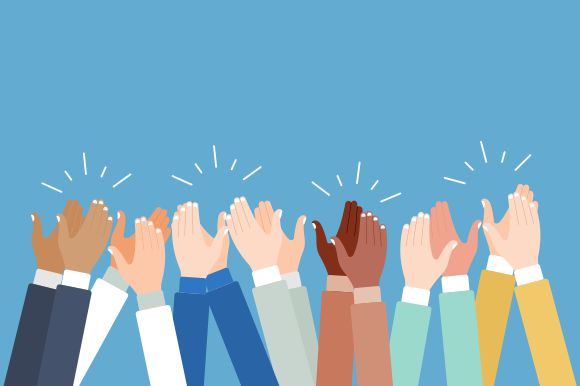 Året, der er gået
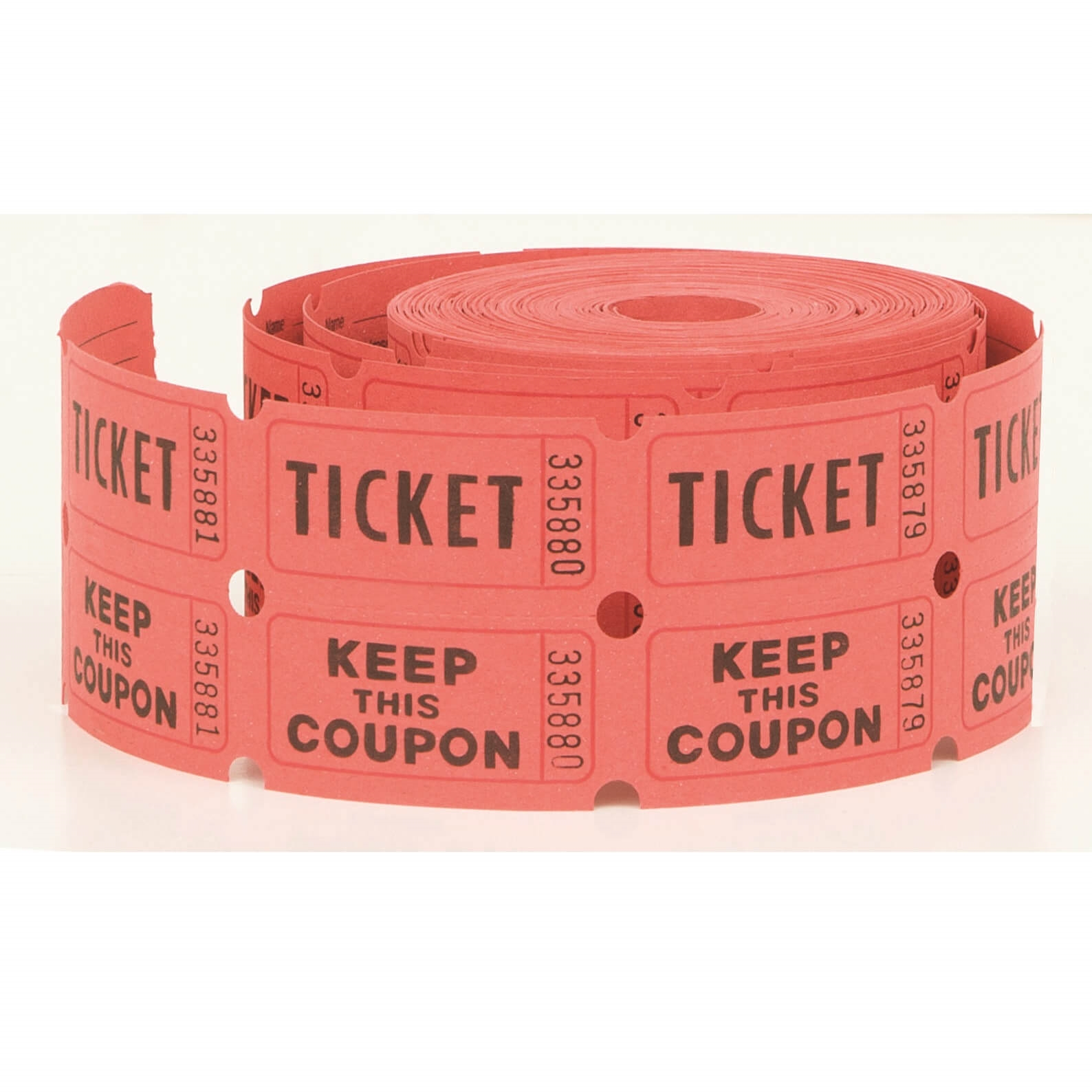 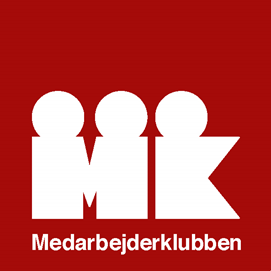 Eksempelvis har medarbejderklubben været hos Lakrids By Bülow, lyttet til Love Shop, hørt spændende foredrag med Rikke Østergaard, vi har været til Mahamad Habane Show, til Dan Turell aften og i Cirkus Arena, været på Ghost Tour og i Lübeck og smagt vingummi hos Wally & Whiz og meget meget mere…. 

24 arrangementer
1251 medarbejdere, familiemedlemmer m.v. har benyttet tilbuddene
Tak til medarbejderklubbens bestyrelse
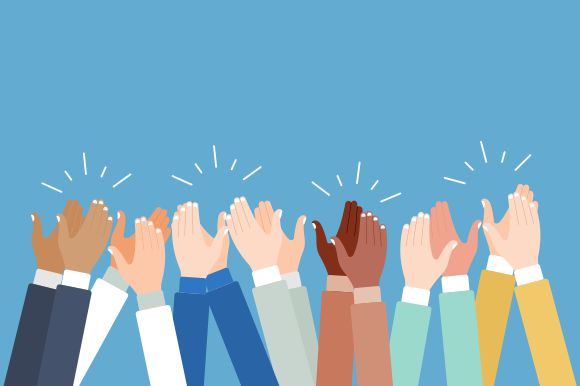 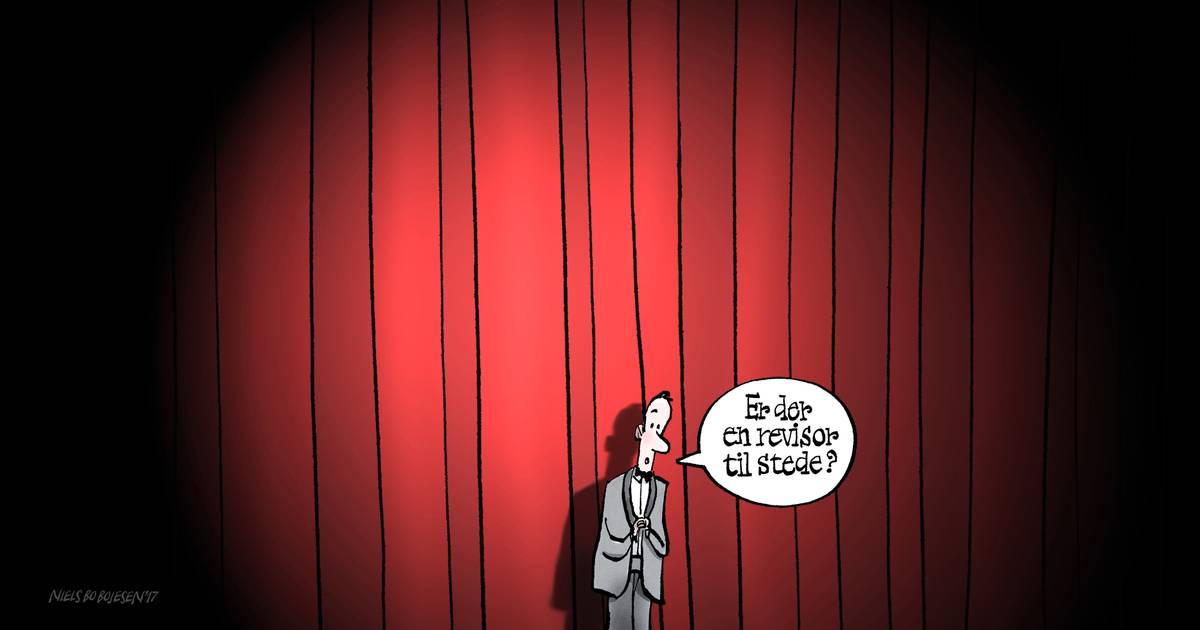 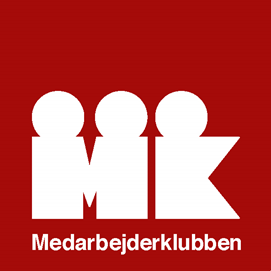 Regnskabet i ultra korte træk
Regnskab  2022
Byrådets bidrag				kr.  261.000,-

Come Together				kr. - 100.000,- 
	

Indtægter					kr.  102.094,- 

Udgifter					kr.  333.615,-

I alt forbrugt 				kr.  231.521,-

Mindre forbrug 				kr.    29.479,-
(Reguleres med kr. 17.200 i 2023 regnskab,  så mindre forbrug bliver kr. 12.279,-)
Indtægter og udgifter 2022
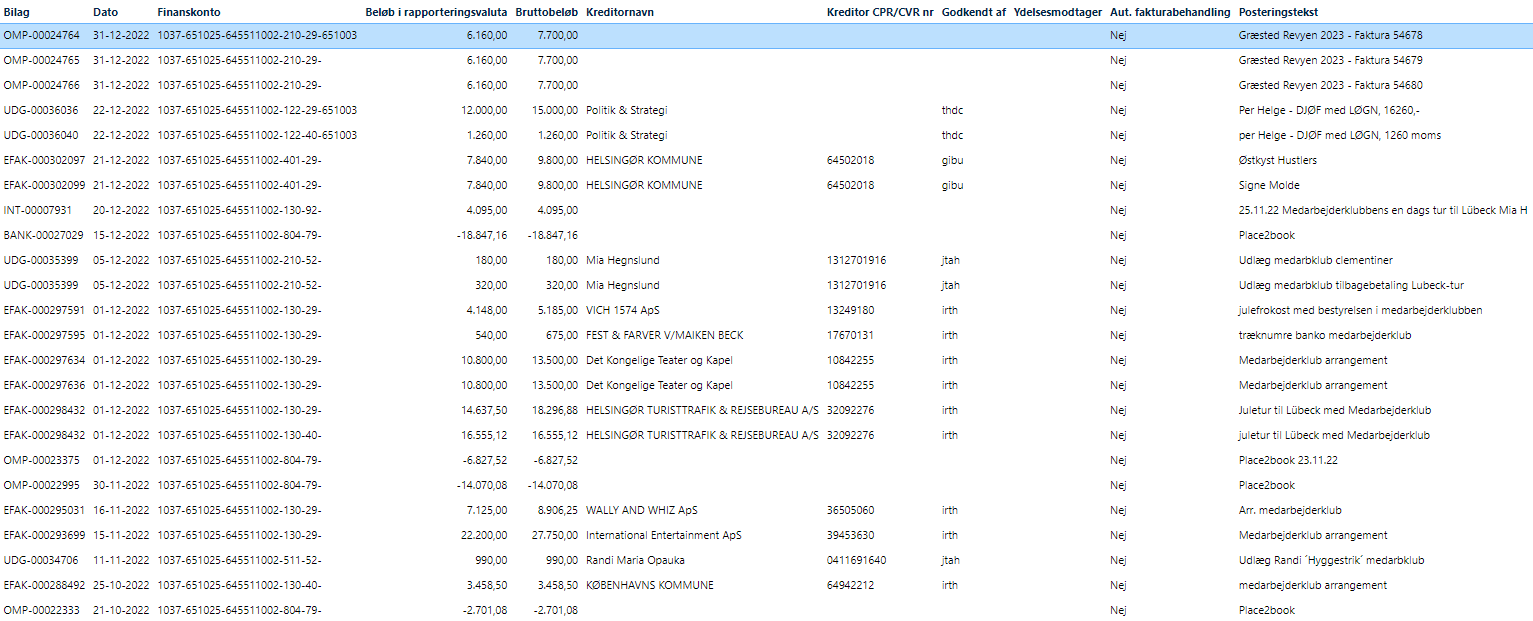 Regnskab  2022
Indtægter og udgifter 2022 - fortsat
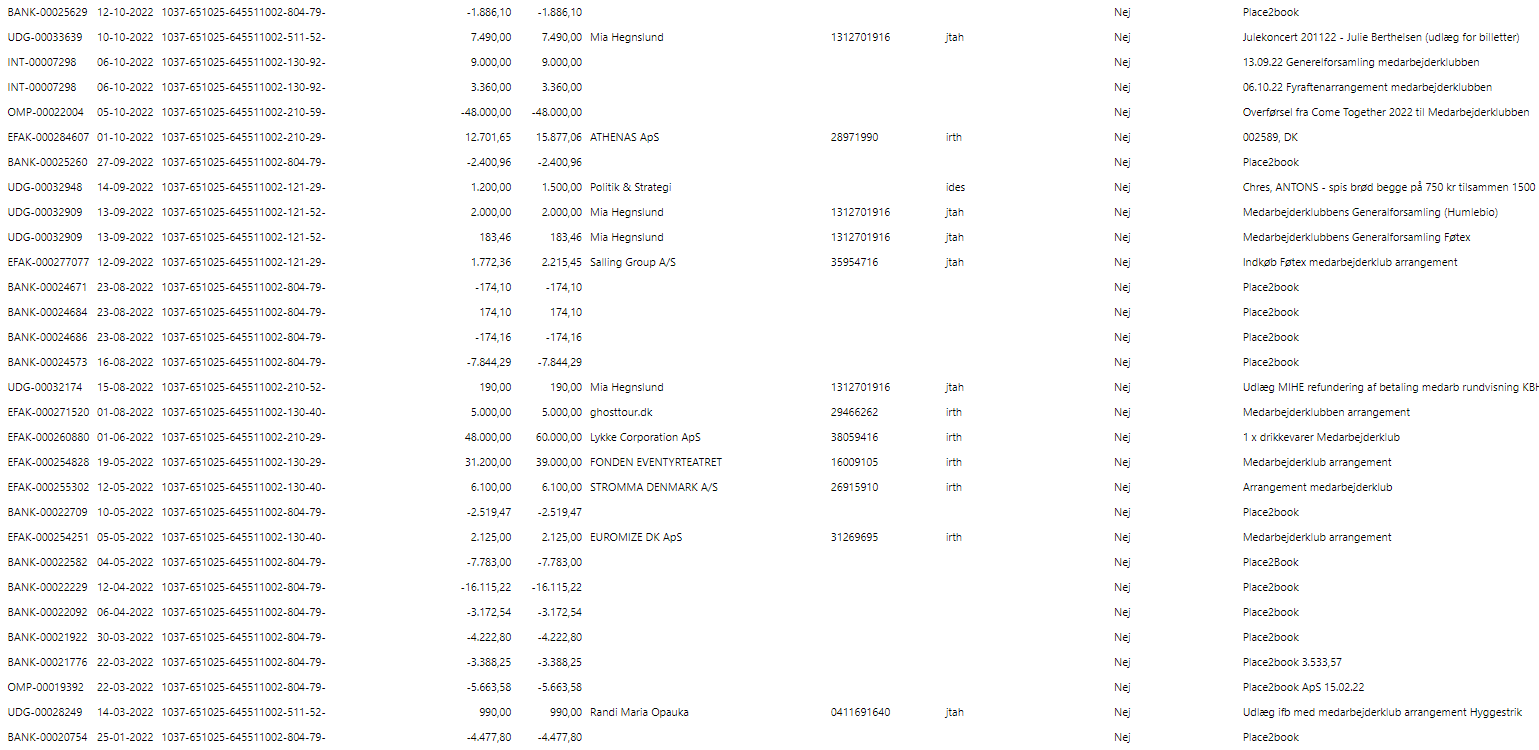 Regnskab  2022
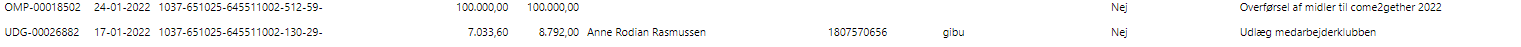 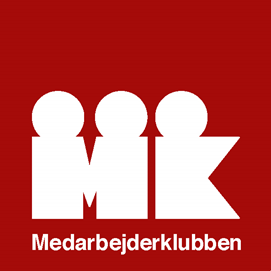 Økonomien 2021 og 2022
Økonomien 2023
Byrådets bidrag					kr.  272.000,-
	
Tilskud til medarbejderfest 2026		kr. - 82.800,-

Til rådighed						kr.  189.200,-
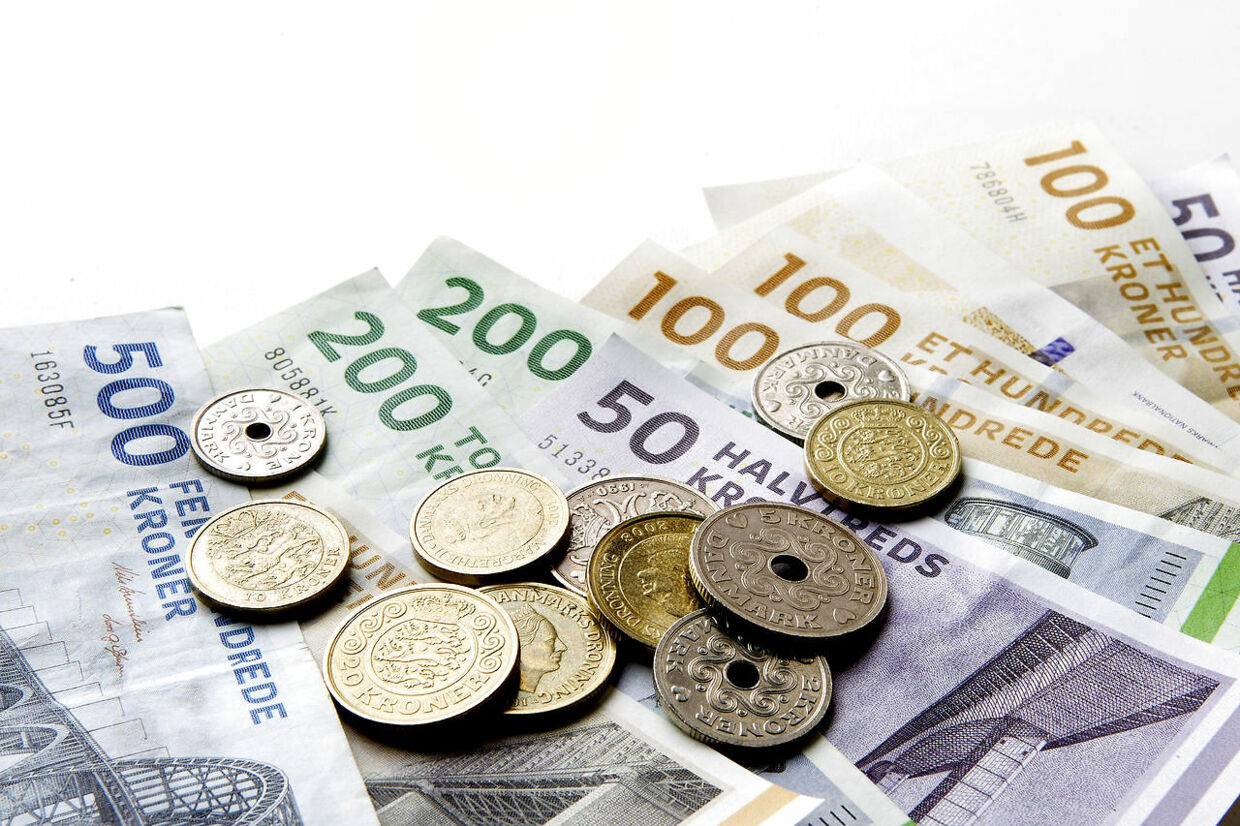 Arrangementer lige nu og i planlægningsfase
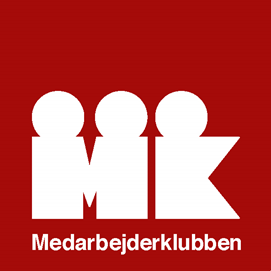 Humlebæk Mikromejeri
Dorpha koncert
Græsted revy
Esrum Kloster Øl festival
Banko 
Kanalrundfart
Græsted fuglepark

Bestyrelsesmedlemmerne modtager altid gerne gode forslag til arrangementer.
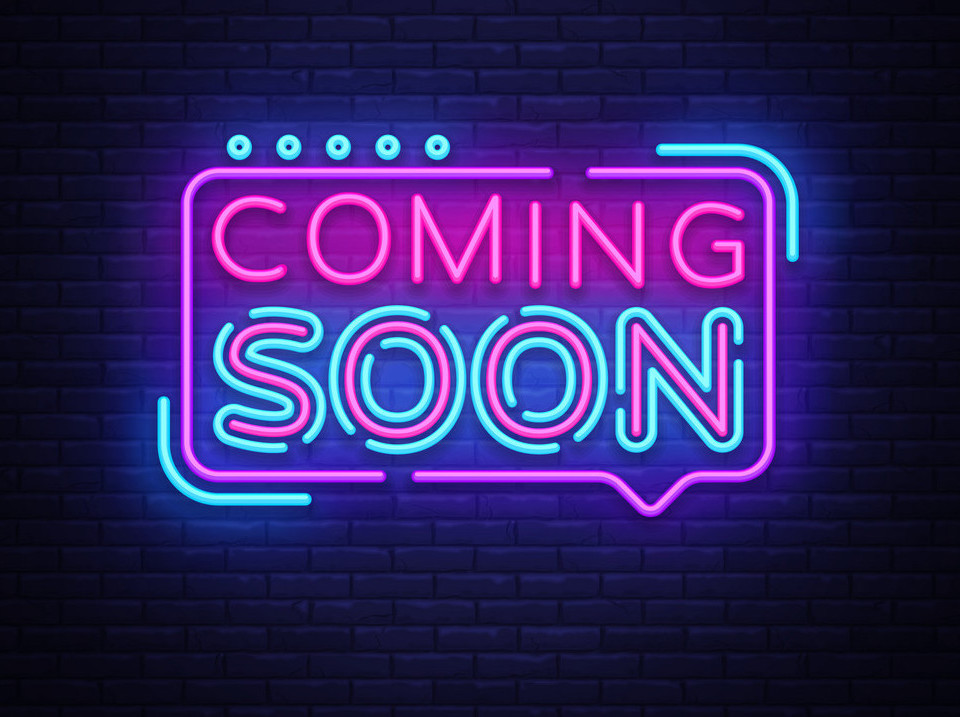 01-03-2023
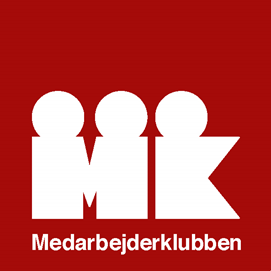 VedtægtsændringerForslag til vedtægtsændringer fremlægges
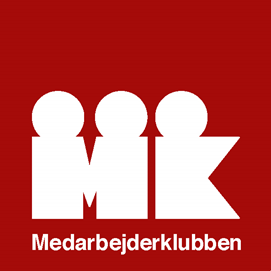 Valg af bestyrelsesmedlemmerInteresserede må meget gerne melde sig til Mia Hegnslund mihe@fredensborg.dkAlle nuværende medlemmer er villige til genvalg
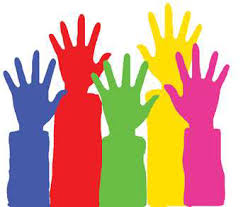 01-03-2023
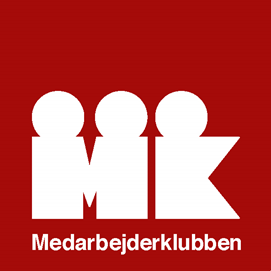 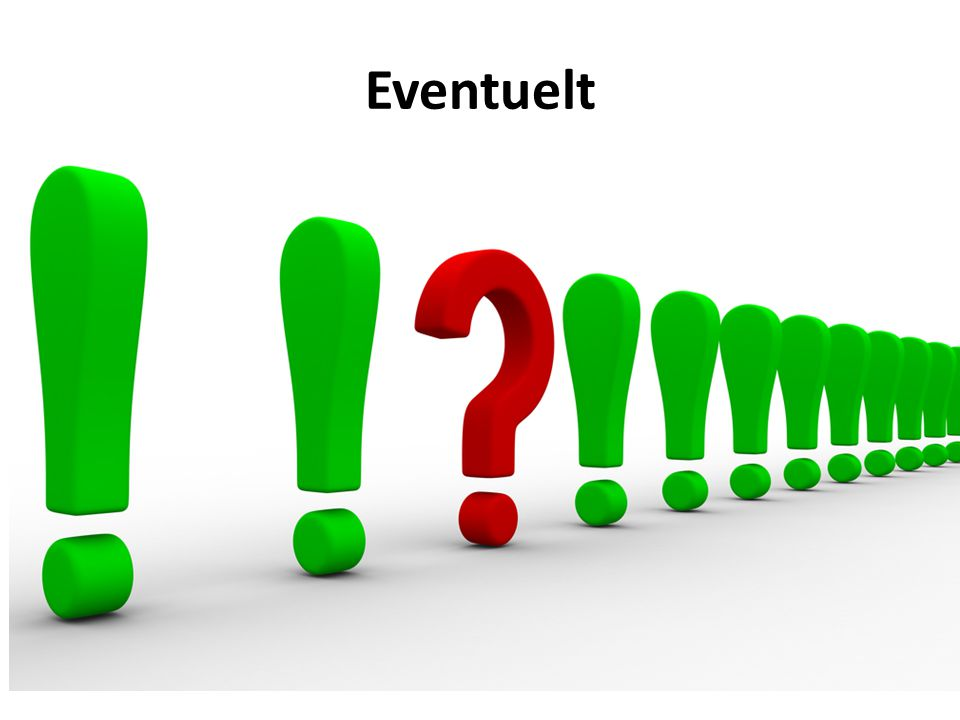